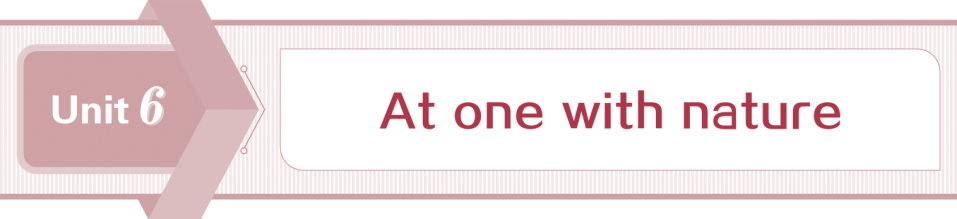 Section Ⅰ Starting out & Understanding ideas
WWW.PPT818.COM
Unit 6　At one with nature
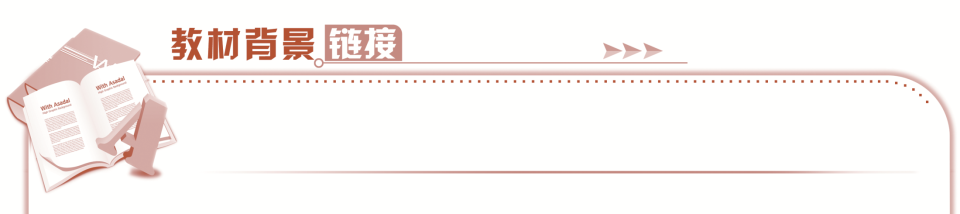 Unit 6　At one with nature
Unit 6　At one with nature
Unit 6　At one with nature
Unit 6　At one with nature
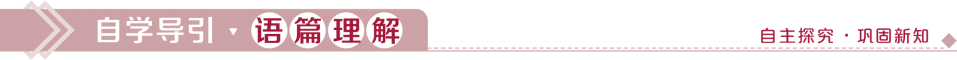 wrap
sheet
dynasty
region
therefore
shallow
prevent
generation
significant
design
harm
tradition
agriculture
attract
admire
be home to
as far as
from bottom to top
go to (the) trouble
turn...into...
wash away
in harmony with
connect with
once again
pass down
sees the mountains turn
bright green
the way in which people have worked
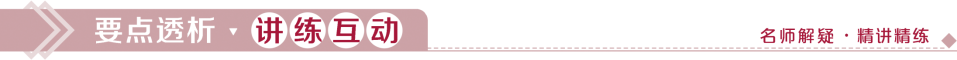 being carried
from
to help
Designed
by
to
asking
harmful
to attract
attraction
attractive
sing
singing
finished
to come
which/that
in which/that
which/that
本部分内容讲解结束